Introduction to BOCES SAMSFinancial System
Presented by:Ashley Weil, Associate in School Business ManagementTraining Webinar
September 14, 2023
What we will cover in this training
GASB 96 – OSC Guidance
SA-111 process
Federal Funding Reminders
State Aid Reminders
Logging on to SAMS
7 Steps to Submitting a BOCES State Aid claim
Revising Data in SAMS
BOCES SAMS Financial Reports (Overview)
Understanding & Responding to the Edit Report
Deadlines for Submission
GASB 96
OSC Guidance
GASB 96
Governmental Accounting Standards Board (GASB) issued Statement 96 in May 2020
According to GASB:
This Statement provides guidance on the accounting and financial reporting for subscription-based information technology arrangements (SBITAs) for government end users (governments). This Statement (1) defines a SBITA; (2) establishes that a SBITA results in a right-to-use subscription asset—an intangible asset—and a corresponding subscription liability; (3) provides the capitalization criteria for outlays other than subscription payments, including implementation costs of a SBITA; and (4) requires note disclosures regarding a SBITA. To the extent relevant, the standards for SBITAs are based on the standards established in Statement No. 87, Leases, as amended
OSC released the GASB 96 guidance on July 24, 2023.
https://www.osc.state.ny.us/local-government/publications
GASB 96 – What to know
Short-term – SBITAs
12 months of length or shorter
Only applies to the purchaser; providers will report as they have done historically
GASB 96 – New Account Codes
New AUD Account CodesGovernmental Funds
SA-111 Annual Update
How it is created
SA-111 Annual Update
Starting in the spring after the budget is passed; the Office of State Aid will determine what on the SA-11 needs to updated. This includes:
New laws and regulations
Changed/Updated laws and regulations
New/Updated GASB pronouncement
New/Updated OSC bulletins
New/Updated Federal Regulations
SA-111 Annual Update – document creation
Once it is determined what was updated for the BOCES; the Office of State Aid works with OSC to update the Sa-111.
The changes are documented and loaded in the SA-111 for the next claim year. Once all of the changes as completed the new SA-111 is reviewed by management in the Office of State Aid.
Once the State Aid review is complete; the updated SA-111 is sent to OSC for their review. OSC will note any changes that are needed and once the OSC review is complete the SA-111 is now ready to be released to the field. 

Note: The SA-111 while published by the Office of State Aid is an OSC document just as the ST-3 is.
Federal Funding
Reminders
Federal Funding -  Coronavirus Relief
Coronavirus Aid, Relief and Economic Security (CARES) Act
Coronavirus Response and Relief Supplemental Appropriations (CRRSA) Act
American Rescue Plan (ARP) Act
NYSED information page:
http://www.nysed.gov/federal-education-covid-response-funding
Coronavirus Aid, Relief and Economic Security (CARES) Act
The Coronavirus Aid, Relief, and Economic Security Act, also known as the CARES Act, is a $2.2 trillion economic stimulus bill passed by the 116th U.S. Congress and signed into law by President Donald Trump on March 27, 2020, in response to the economic fallout of the COVID-19 pandemic in the United States. Funds are provided to State educational agencies and school districts to help safely reopen and sustain the safe operation of schools and address the impact of the coronavirus pandemic on the Nation’s students.
New York State School Districts and other Local Education Agencies received $1.2 billion in Federal Funding.  
CARES Act funding webpage: CARES Act (nysed.gov)
Coronavirus Aid, Relief and Economic Security (CARES) Act – Expense and Revenue
BOCES expense supported by CARES funds should be recorded in the General Fund on SA-111 Schedule 4 in the Co-Ser from which the expense was made
The revenue should be reported as Other Misc. Deductions Including Components Federal Aid Used to Fund Service in the same Co-Ser.
OSC has provided reporting guidance for CARES funds online: Cares Act Information (osc.gov).
Coronavirus Response and Relief Supplemental Appropriations (CRRSA) Act
On December 27, 2020, the President signed into law the Coronavirus Response and Relief Supplemental Appropriations Act, 2021 (CRRSA Act).  The CRRSA Act provides $81.88 billion nationwide in a second Education Stabilization Fund to prevent, prepare for and respond to the coronavirus, of which:
$54.3 billion is for a second Elementary and Secondary School Emergency Relief (ESSER) Fund to support the ability of local educational agencies (LEAs), including charter schools that are LEAs, with emergency relief funds to address the impact that Novel Coronavirus Disease 2019 (COVID-19) has had, and continues to have, on elementary and secondary schools across the nation; and
$4.05 billion is for a second Governor’s Emergency Education Relief (GEER) Fund which provides grants to Governors for the purpose of providing educational agencies with emergency assistance to address the impact of COVID-19.  Of the $4.05 billion, $2.75 billion is set aside for Emergency Assistance to Non-Public Schools grants.
CRRSA Act funding webpage: Coronavirus Response and Relief Supplemental Appropriations Act, 2021 (CRRSA Act) (nysed.gov)
Coronavirus Response and Relief Supplemental Appropriations (CRRSA) Act – Expense and Revenue
BOCES expense supported by CRRSA funds should be recorded in the General Fund on SA-111 Schedule 4 in the Co-Ser from which the expense was made
The revenue should be reported as Other Misc. Deductions Including Components Federal Aid Used to Fund Service in the same Co-Ser.
OSC has provided reporting guidance for CRRSA funds online: Federal Aid Received by School Districts under CRRSA and ARP Act (osc.gov).
American Rescue Plan (ARP) Act
Signed into law on March 11, 2021, in response to the COVID-19 pandemic.
It is an unprecedented $1.9 trillion package of assistance measures, including $122 billion for the ARP Elementary and Secondary School Emergency Relief (ARP ESSER) Fund. Funds are provided to State educational agencies and school districts to help safely reopen and sustain the safe operation of schools and address the impact of the coronavirus pandemic on the Nation’s students.
New York State's ARP-ESSER allocation is $8.99 billion. A minimum of 90% of these funds ($8.09 billion) must be allocated to local educational agencies (LEAs), including charter schools that are LEAs
ARP funding webpage: American Rescue Plan (ARP) Act Funding (nysed.gov)
American Rescue Plan (ARP) Act – Expense and Revenue
BOCES expense supported by ARP funds should be recorded in the General Fund on SA-111 Schedule 4 in the Co-Ser from which the expense was made
The revenue should be reported as Other Misc. Deductions Including Components Federal Aid Used to Fund Service in the same Co-Ser.
OSC has provided reporting guidance for CRRSA funds online: Federal Aid Received by School Districts under CRRSA and ARP Act (osc.gov).
Federal Funding -  Coronavirus Relief
For Questions on Obligation Deadlines; please see the following memo:
http://www.nysed.gov/common/nysed/files/programs/federal-education-covid-response-funding/cares-act-obligation-reminder-03-2-22.pdf
For Questions on Late Liquidation Extensions for ESSER Funds; please review the memo linked below:
http://www.nysed.gov/common/nysed/files/programs/federal-education-covid-response-funding/late-liquidation-extensions-05-24-22.pdf
Federal Funding – Coronavirus Relief
Any questions about allowable expenses please contact P12:
Email: CARESAct@nysed.gov
Component Reporting
Component Reporting
The components of the BOCES are being reminded that the BOCES Administration Costs and BOCES Capital Expenses. Please ensure the amounts are available to the components.
Below is what your component sees on the Schedule A4a - General Fund
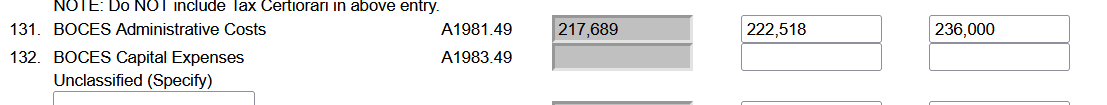 State Aid Reminders
State Aid Reminder: 7 Steps to Submitting a BOCES State Aid claim
Import the XML data file into SAMS
Create & Review the SED Excel File (and a common reporting problem)
Review the Validation Error Report  (including how to view data in SAMS forms & common reporting problems)
Review the  Aidable Expense 3-Year Trend Report
Run & Review the Edit Exception Report (Overview)
Certify the BOCES State Aid Claim
Verify Certification Using the Activity Log (& more about the Activity Log and SAMS data states)
State Aid Reminder: Unique PSNs
Every Co-Ser needs to have a separate and distinct PSN (Project Serial Number)
This includes all ‘pass-through’ cross contracts, even if multiple services have the same activity code, and even if the same activity is purchased from two different BOCES
State Aid Reminder: Smart Schools Bond Act (SSBA)
The Smart Schools Bond Act (SSBA) authorized the issuance of $2 billion of general obligation bonds to finance improved educational technology and infrastructure to improve learning and opportunity for students throughout the State.
Districts receive allocations; allocation amounts have been determined, but expense must be reported to receive reimbursement
Expenditures supported by SSBA funds may not generate BOCES Aid.
FOR QUESTIONS on the State Aid Impact? Contact the State Aid Office: 518-474-2977
State Aid Reminder: Smart Schools Bond Act (SSBA)
More information on the SSBA expense reporting can be found here: Link will be provided shortly
More information on the SSBA can be found here: http://www.p12.nysed.gov/mgtserv/smart_schools/home.html
State Aid Reminder: Community Schools Set-aside Funds
District projected 2022-23 expenses to be funded with Community Schools Set-aside funds are BOCES aidable, as long as the expenses are for eligible community schools purposes, and supplement not supplant previous community schools expenditures. 

https://p12.nysed.gov/sss/expandedlearningopps/setasideguidance.html
Filing an Aid Claim
Logging Onto SAMS
SAMS Log On
http://portal.nysed.gov
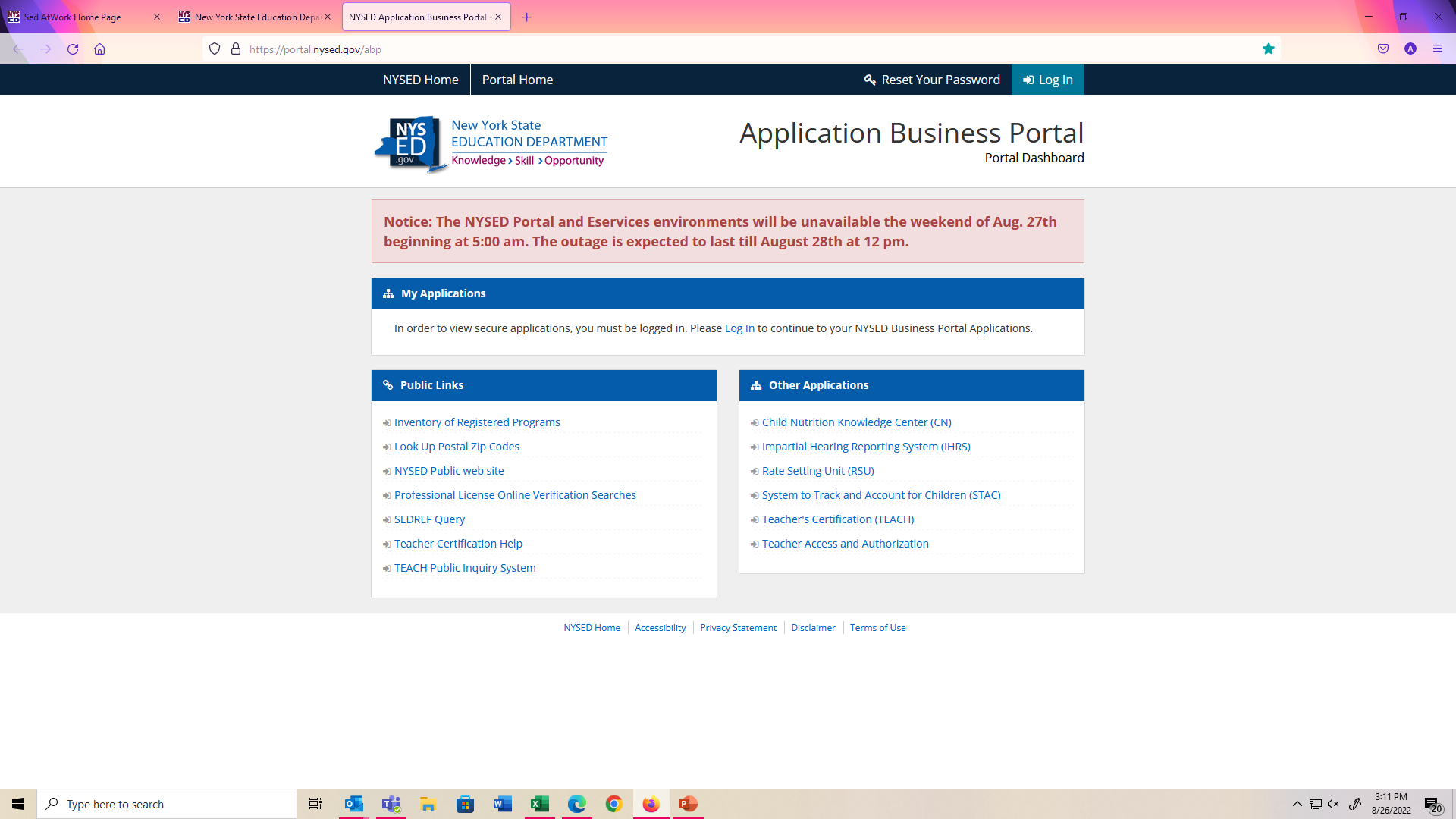 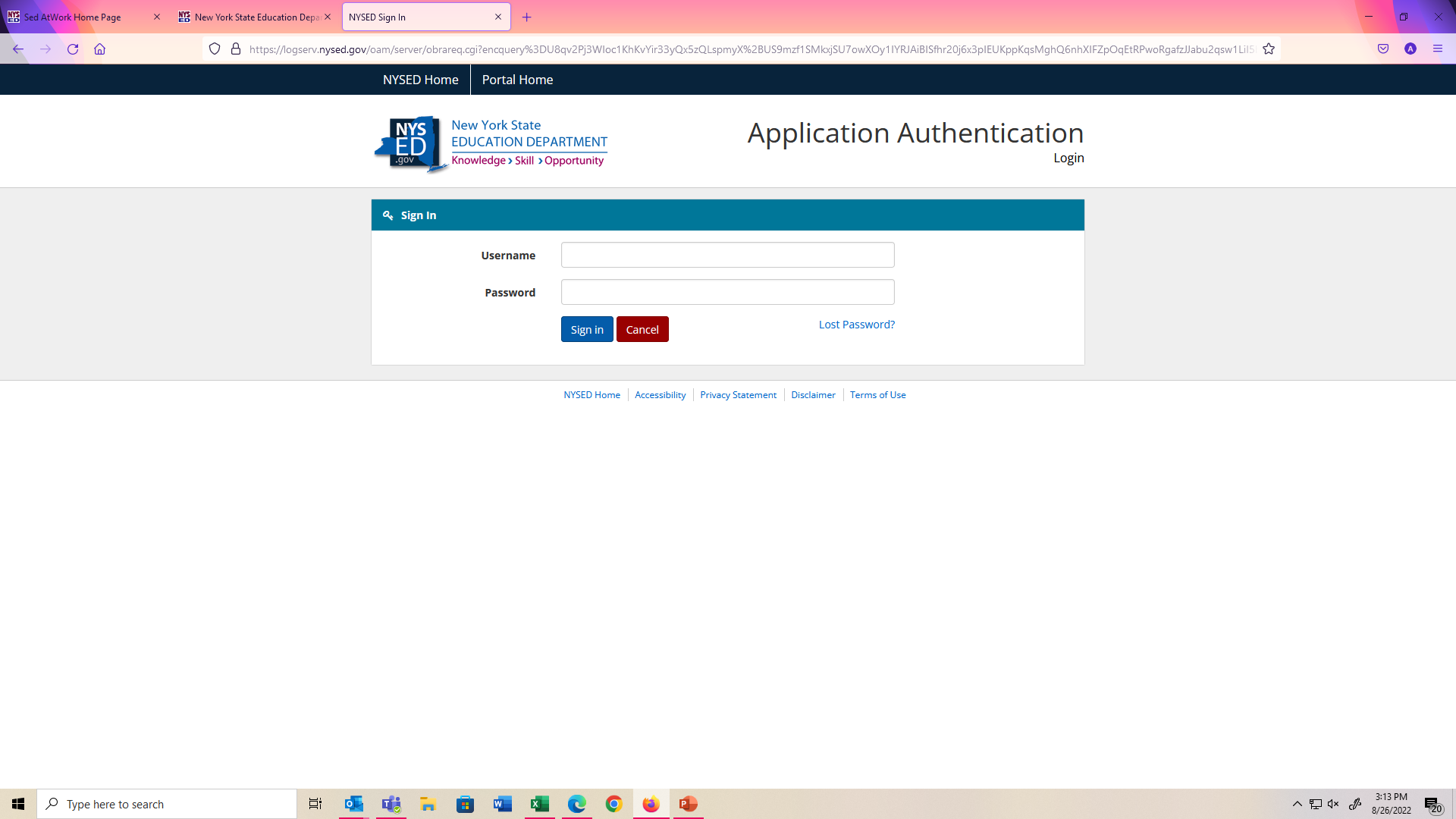 The State Aid Unit does not issue SAMS user IDs or passwords. If new SAMS accounts are needed, or if passwords need resetting, you must contact your SEDDAS administrator which is your BOCES Superintendent.. 
	
	SEDDAS (SED Delegated Account System) is a program that enables districts to create and maintain their own accounts and reset passwords for SAMS and other SED applications. For more information you can visit: http://www.p12.nysed.gov/seddas/seddashome.html
	            			
SEDDAS Help (518) 474-7965
SAMS Logon
Click on SAMS
SAMS Logon:
BOCES SAMS Main Menu
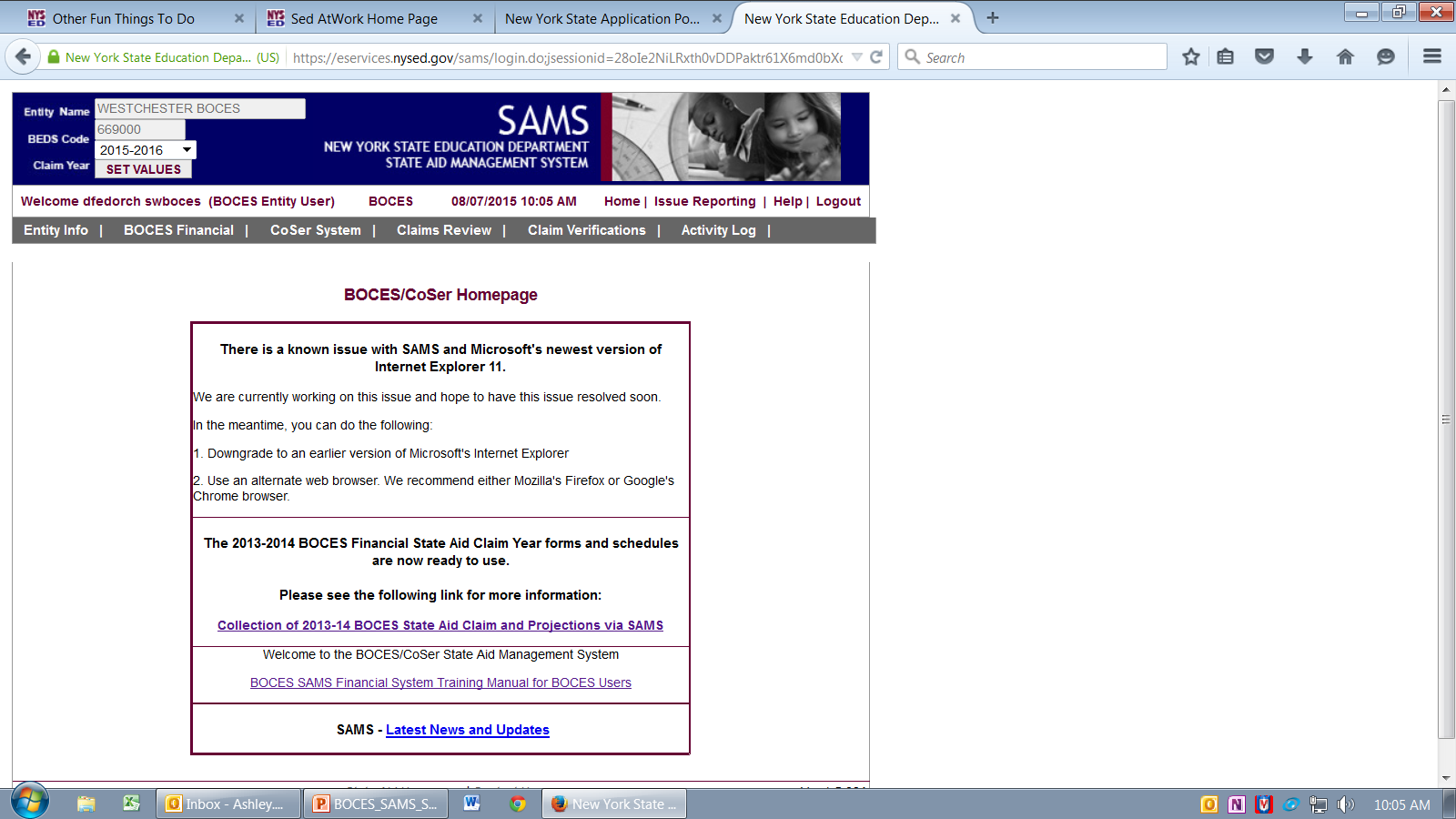 SAMS Logon: Check Entity Information
Use to update BOCES contact information for:
BOCES State Aid Designee 
Board of Education Contact
Co Ser System Designee Contact
SA-111 Contact
Procedures to update/change Superintendent information: http://www.p12.nysed.gov/sedrefupdate.html
All State Aid correspondence will go to the State Aid Designee. Whoever is in that role is responsible for communicating with other business office personnel as appropriate

Significant communications from State Aid will also be sent to the District Superintendent

Please ensure the Entity Information is up-to-date for your BOCES 
in order to get State Aid correspondences.
Submitting a BOCES Aid Claim
Step 1:
Import the XML Data File
Importing Data
BOCES Financial Data must be imported into BOCES SAMS using a pre-defined XML file format. The XML file is the only mechanism that a BOCES can use to submit BOCES Financial Data into BOCES SAMS
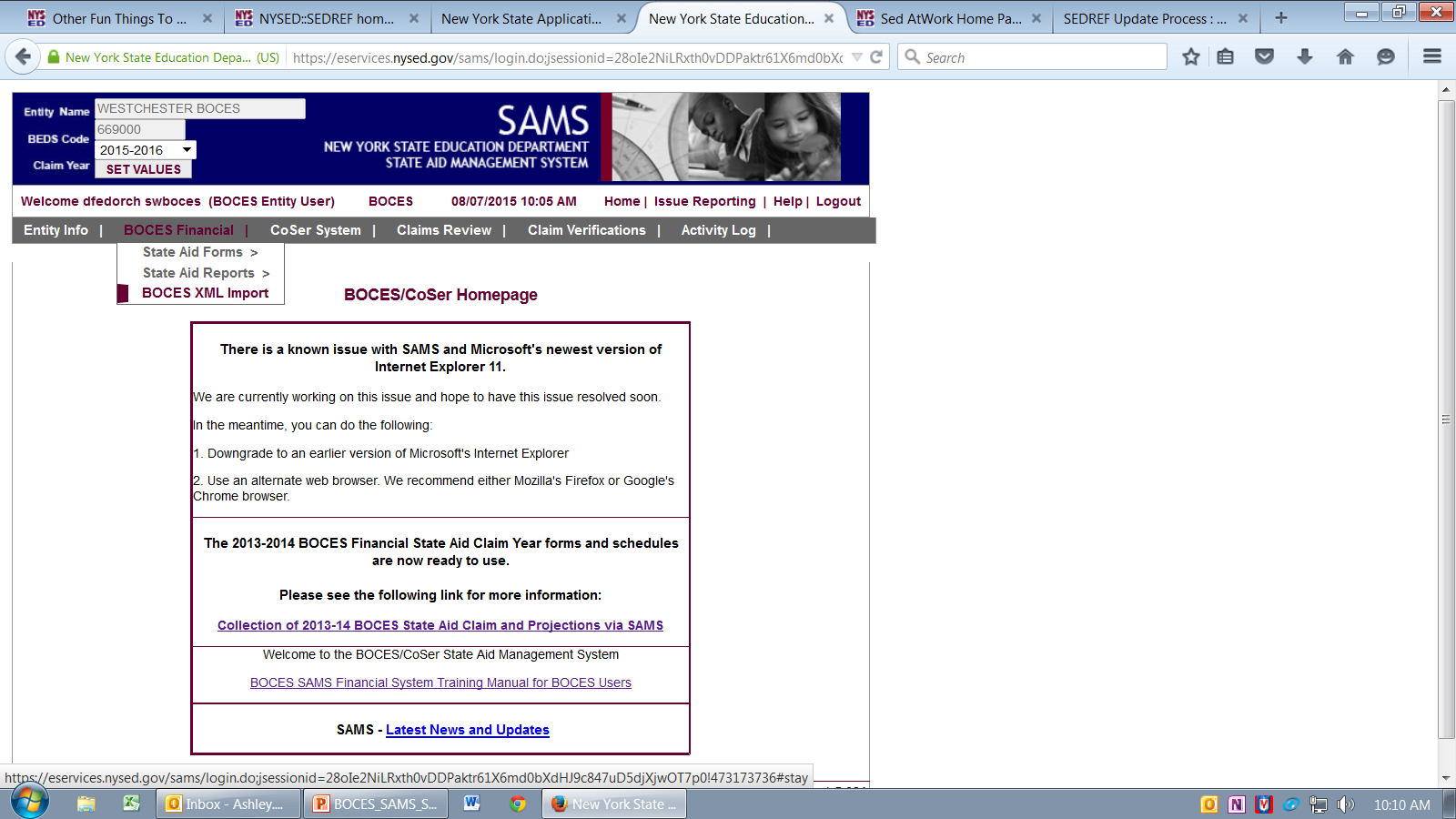 BOCES XML Data file Import
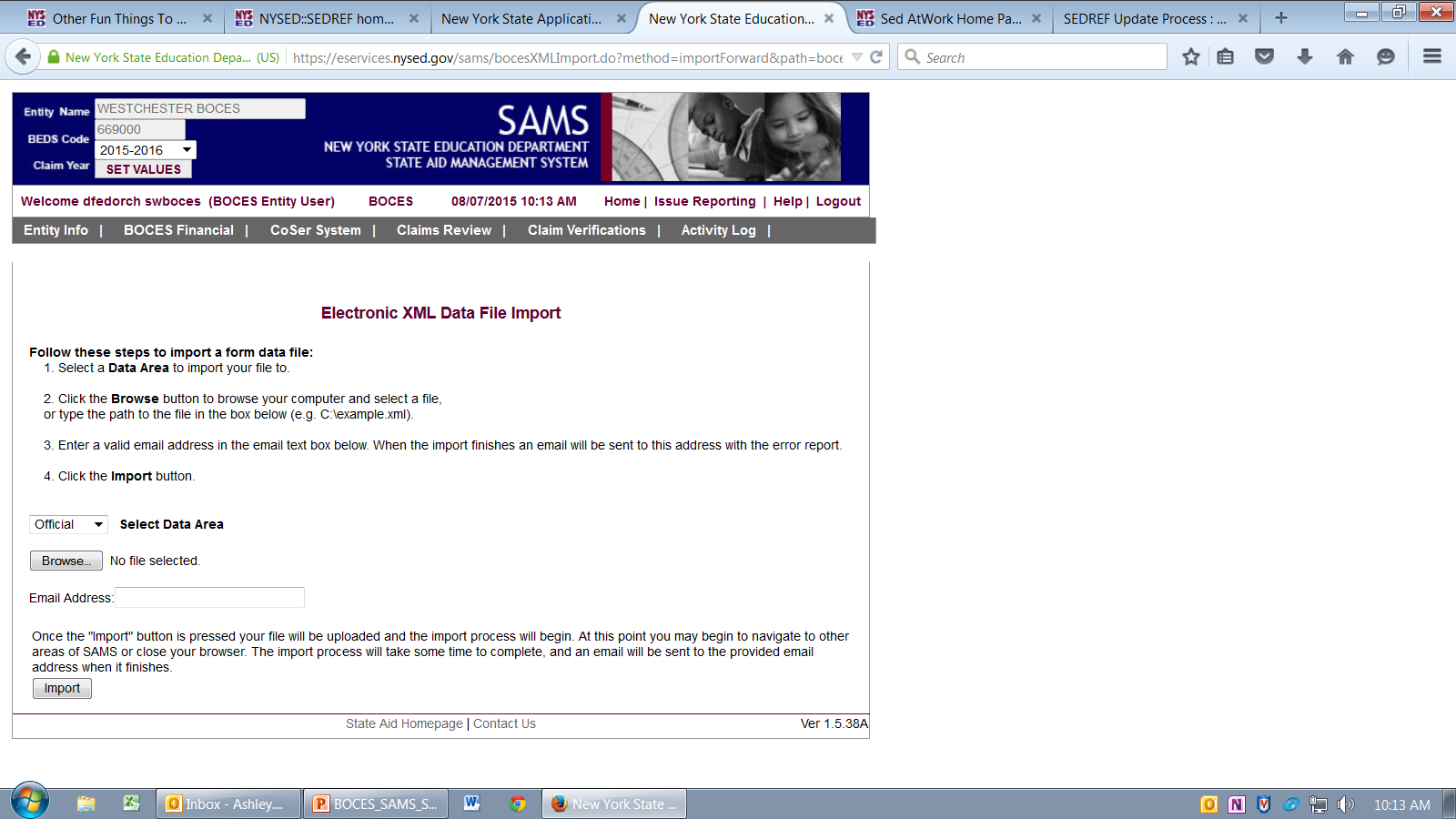 Submitting a BOCES Aid Claim
Step 2:
Create & Review the SED Excel File
The SED EXCEL Template
BOCES can create the SED spreadsheet from any saved “XML” file by using the template which can be found on the State Aid homepage under SAMS Training Material. Template for converting XML files to EXCEL

With a separate tab for each data area that displays all the data in the loaded xml file, examining at least the following 10 tabs in the spreadsheet, plus the Schedule 4 tab,  is a critical step in reviewing your submission.

Remember, the Excel file shows you the exact contents of the loaded xml file, not  the exact data that is in SAMS. The validation error report (VER) shows what if any data items were ‘kept out’ of SAMS. Only data accepted into SAMS affects your claim.
10 submitted data items that most directly affect aid calculations, appear on Component Output Reports and should be reviewed in the Excel file (red tabs)
Creating the SED EXCEL File
1. Create a new XML file from your financial data system
2. Save the XML file to your PC
3. Open your most recent BO xxxxxx mmddyy V9.XLSX spreadsheet
4. Choose Data, XML, Import from the top menu
5. Select the file saved in step 2 above and click Import
6. Choose File, Save As, and save your spreadsheet with a meaningful name 
7. After you have completed importing the data into SAMS we suggest that you copy and paste the Import Validation Error Report (which SAMS emails to the user) into the second tab of this template.
8. Save your file again.
Sample Tab in SED Excel File: BOC_AIDABLE_EXP_CMP_DATA
Sample Tab in SED Excel File: BOC_MISC_DEDUCT_CMP
What to Look for in Excel File (Examples)
Eyeball each tab making sure that:

Both actual and projected column have data where appropriate;
Rent tab & Capital tab are not blank if you have rent and/or capital expense;
Rent & Capital data is for appropriate year (2022-23 data for payment / 2023-24 for estimate)
Both provided and cross-contract service data is  displayed where appropriate
Review Excel File to Find this Common Reporting Problem:Aidable Expense / No Deductions
Many instances of aidable expense allocation reported without accompanying deductions for the service; e.g., no excess salaries

If you allocate aidable expense for a service for the prior or current (projected) school year, related deductions, especially excess salaries, must also be reported

Problem greater in projection year: Must estimate excess salaries and unapproved services for  existing contracts

Look at the Excess Salary tabs in Excel file & make sure there is sufficient data in projected
Submitting a BOCES Aid Claim
Step 3:
Review the 
Validation Error Report (VER)
Validation Error Report VS. Edit Report
Edit Report


Is run by a user in SAMS after the XML file has been loaded (See Step 5)
Edits apply only to data that has been accepted into SAMS
Applies programmed parameters to various data areas to identify outlier values, missing data, etc.
Validation Error Report (VER)

Emailed to the State Aid Designee only.
Automatically generated when XML file has finished loading
Informs the user about what data from the XML file has & has NOT been accepted into  SAMS
Data excluded due to various formatting or PSN/Activity code issues
Validation Error Report
Automatically sent by email to the BOCES State Aid Designee and the subject line shows the following:
BOCES XML Import Results for FILE: ‘XXXXXXXX.XML' Time of Import: 09/02/2014 03:44 PM
If you receive an email with this in the subject line:
**CRITICAL ERROR** BOCES XML Import Results for FILE: ‘XXXXXXXXXX.xml' Time of Import: 06/26/2014 11:33 AM, it means significant  parts of your XML file did not successfully load into SAMS (not just minor format issues). When this occurs a new XML file will be needed; due to there is an issue loading the data.
Validation Error Report (VER):Sample Error Message / Code Problem
F-PSN-ACCT-OBJ    Actual     Projected                    Error
A-307-4670-150      43394          0          307+Activity 4670 not on LAS.

Means this PSN / Activity code combination is not active on your LAS, or not active on provider’s LAS if this is a purchased svc
Could be new PSN not yet approved by program office
Could be expense for this PSN was on XML file with different activity code than on LAS
If purchased svc, could be PSN reported on your XML file with different State Activity code than provider assigned on their LAS
Whatever the reason, this error means the values are in the XML file but are not being allowed into SAMS
Validation Error Report (VER):Sample Error Message / Code Problem
F-PSN-ACCT-OBJ    Actual     Projected                    Error
A-307-4670-150      43394          0          307+Activity 4670 not on LAS.

As indicated above, this error can occur if PSN for a cross-contracted service is reported on your XML file with a different State Activity code than provider assigned on their LAS
For ‘pass-through’ cross contracts (services purchased for your components, not for your own BOCES),  the 4-digit State Activity Code reported in SAMS by the purchasing BOCES  must match the 4-digit code on the provider’s LAS and on the cross contract form
Mis-matched activity codes can keep data out of SAMS, cause inaccurate data to display on SAMS forms / reports and cause your components to lose aid.
Validation Error Report (VER): Schedule 4: Valid Account Codes
0000 is not a valid account code for any service 
The account code field cannot be left blank for any  Schedule 4 data record
Also, state activity code for any career education Co-ser must be on the program office list of possible career ed codes
All these errors will show on the VER and will prevent reported expense from entering SAMS.
These errors must be addressed for SAMS to have valid SA-111 data and for SAMS to calculate aid correctly.
View CO-Ser Level Data in SAMS
Looking at SAMS Form data related to specific PSNs can help research VER errors, edit exceptions, etc.
You can look at / verify component allocations for aidable expense, excess salaries, unapproved services, rent and capital, etc. for individual PSNs
All data displayed on SAMS forms has been accepted into the SAMS database; check VER if expected data is missing from a form
How to View CO-Ser Level Data in SAMS
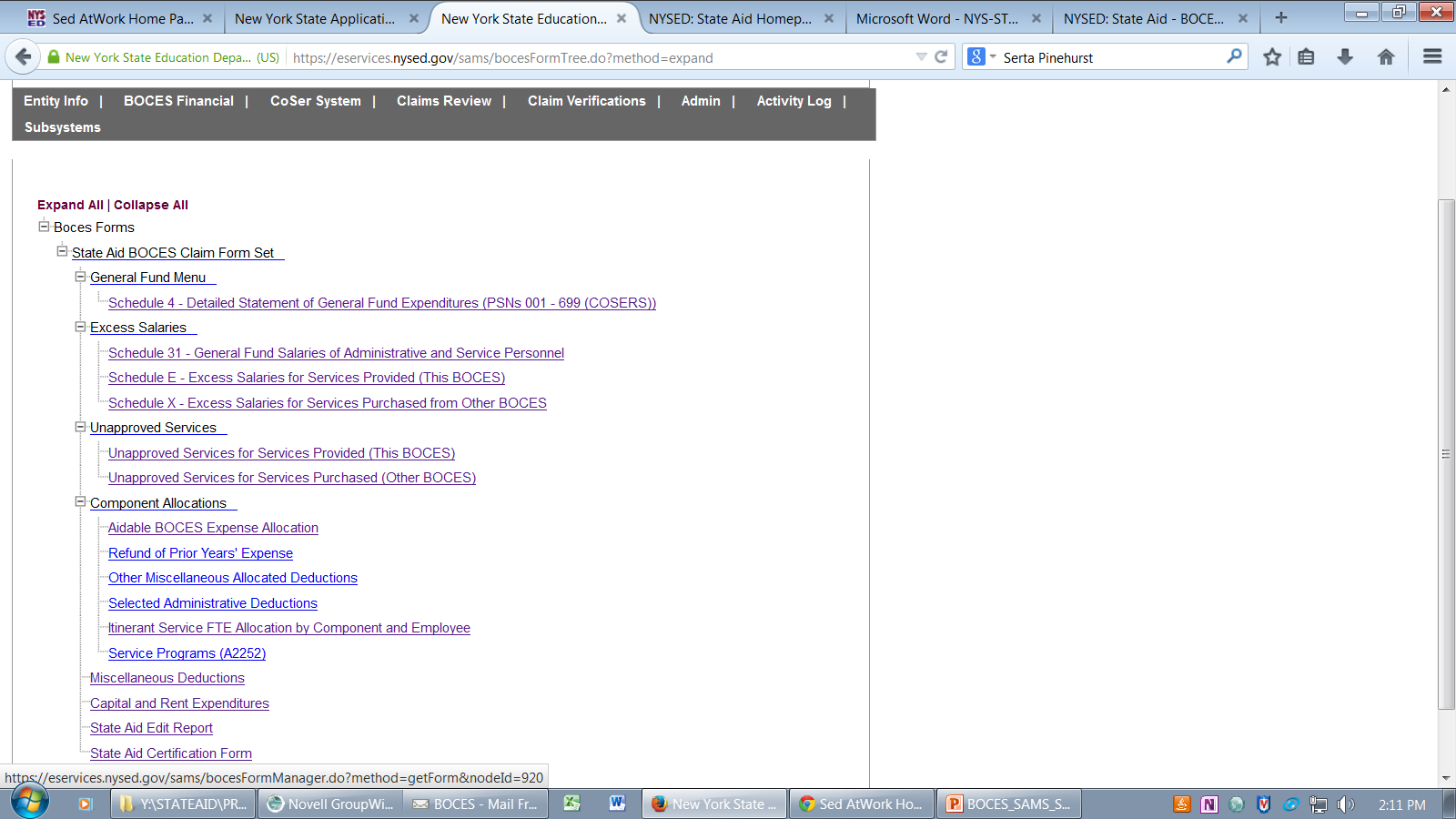 Look up Information by PSN
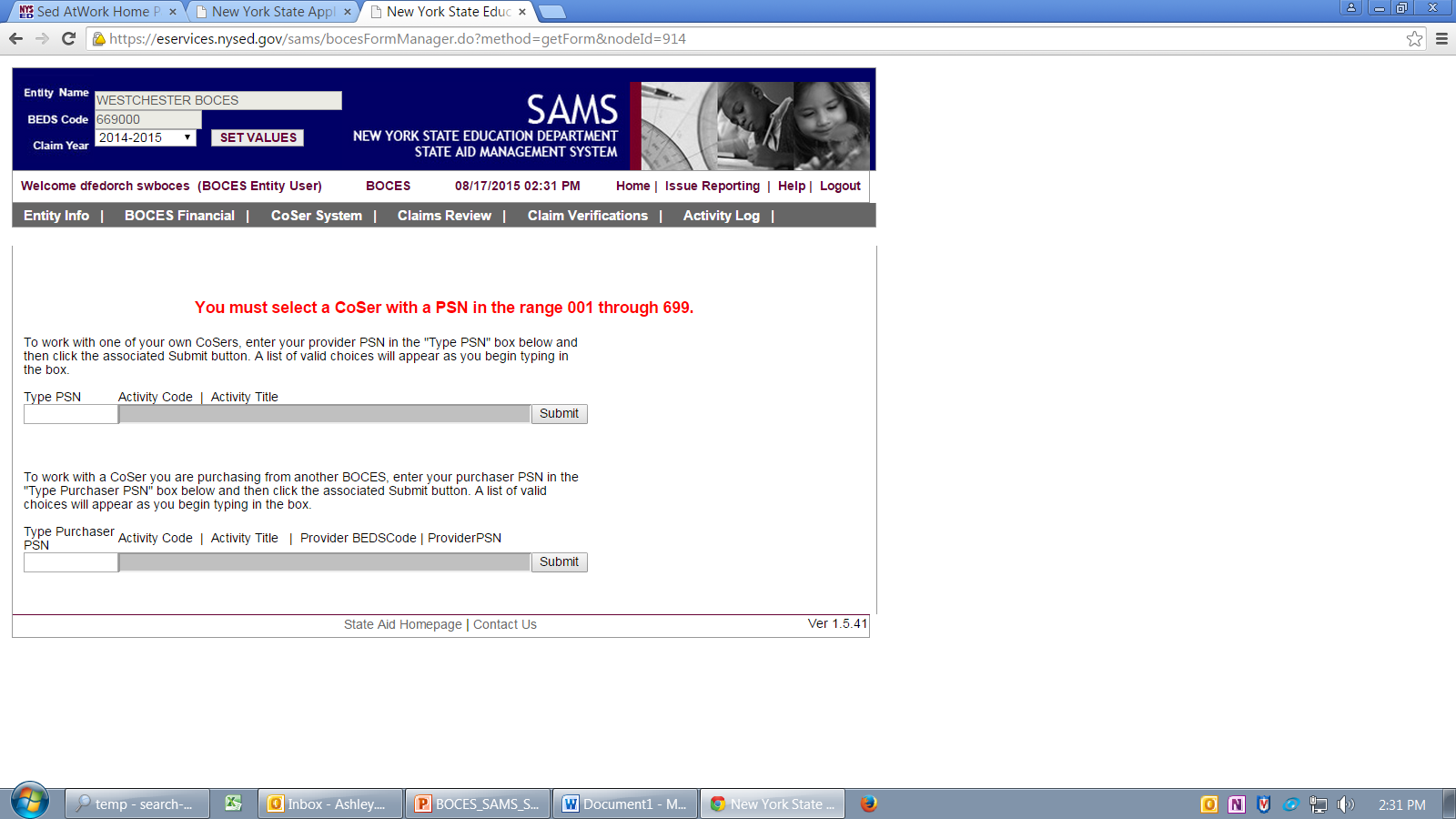 Use to enter your own CoSers
Use to enter when purchasing CoSers from another BOCES
Your Own Service
Cross Contract
Your Own Service VS a Cross Contract
Your Own Service









Cross Contract
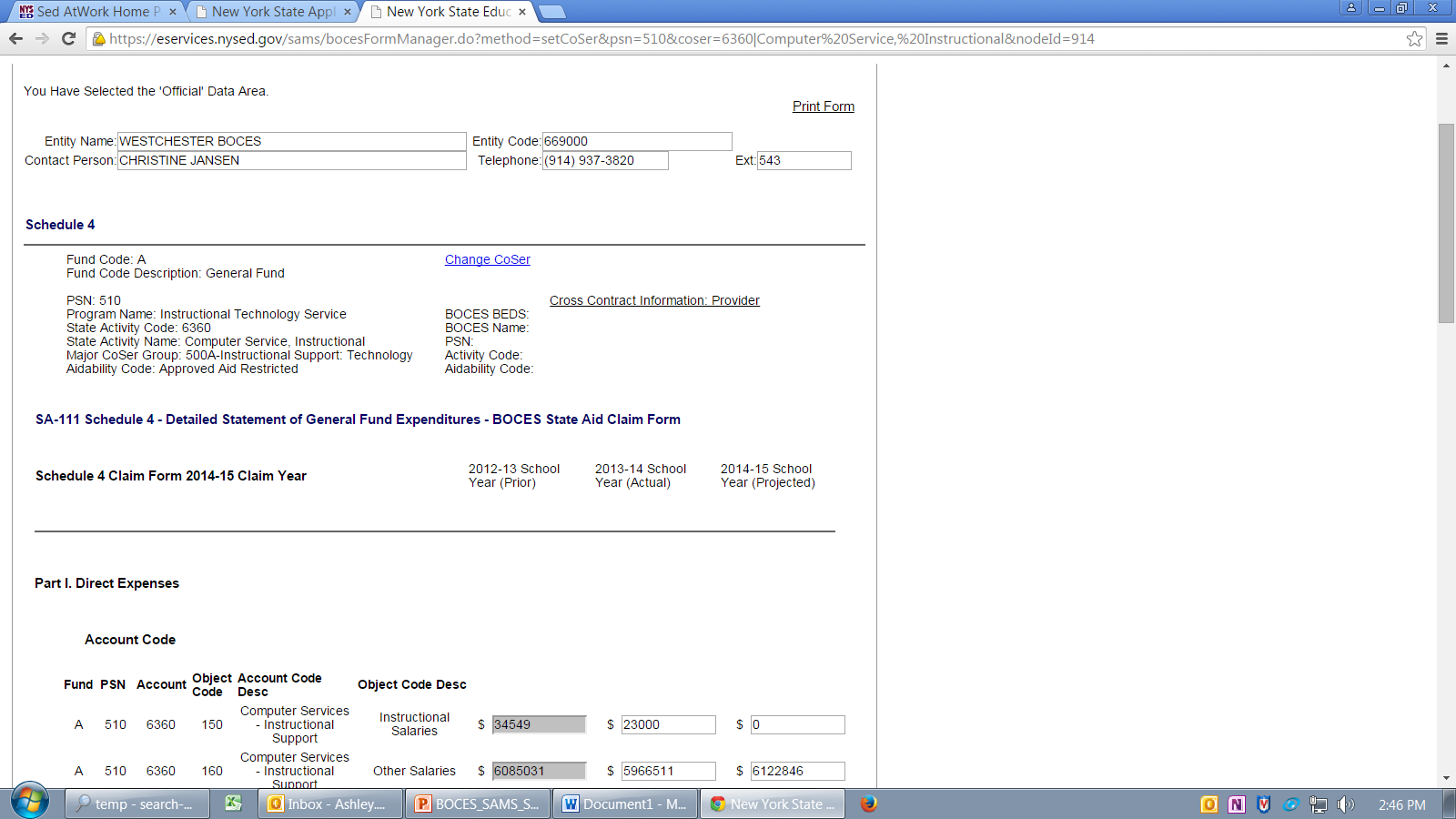 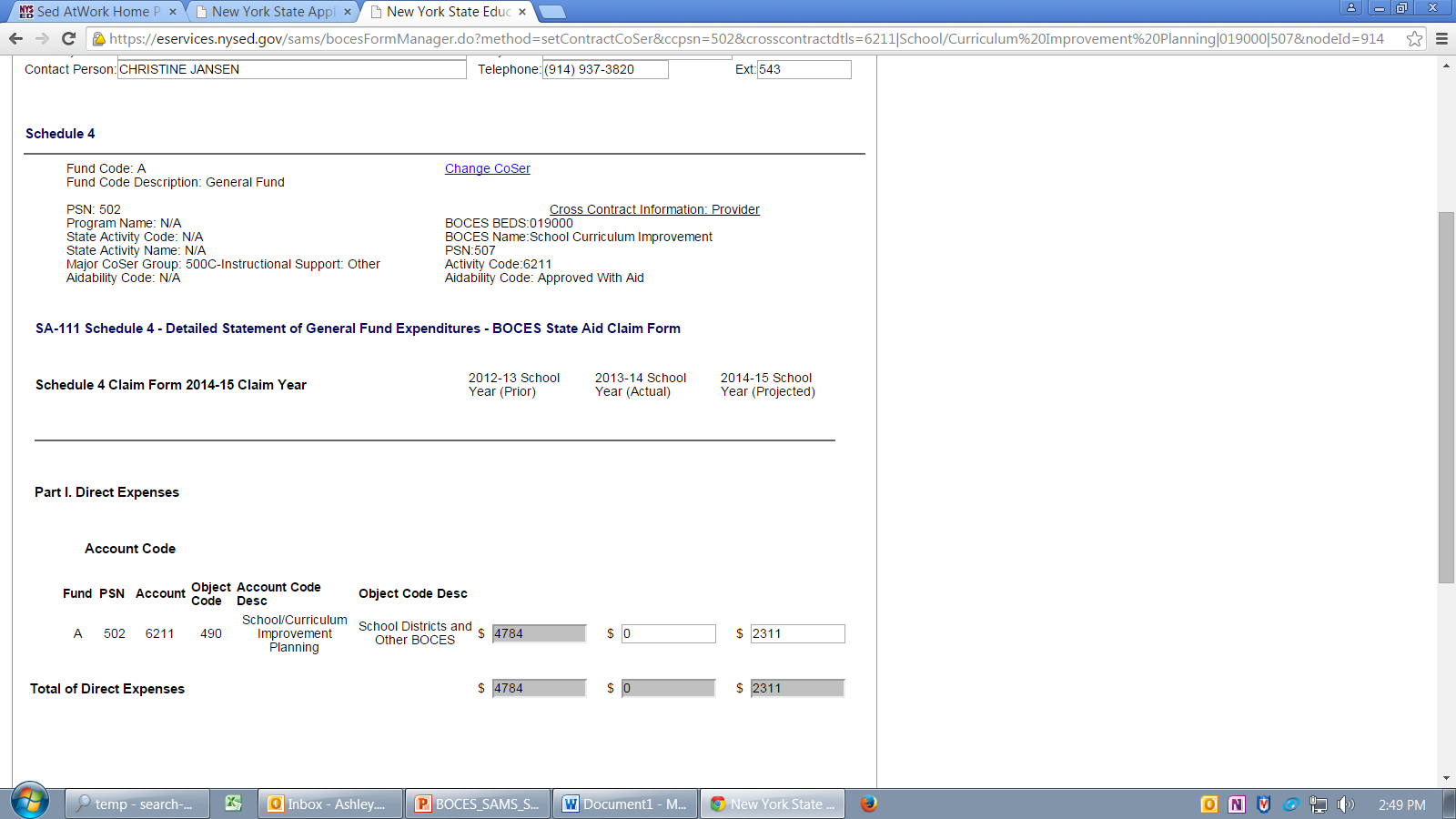 Submitting a BOCES Aid Claim
Step 4:
Review Reports in SAMS
Reports
To access the reports:
Click on BOCES Financial from Main Menu
Click on the report you would like to review under the heading BOCES ‘Expense and Other Reports’
Submitting a BOCES Aid Claim
Step 5:
Run & Review Edit Report, Revise Data if Needed or Comment Substantively on Edit Exceptions
Edit Report Overview
Edits: Who Needs Them?
You:  To ensure the data you have reported is as you intended

Us: 	Part of our ‘due diligence’ in paying /projecting the correct aid amount

Others: Internal & external parties that request explanations behind aid /data fluctuations & other anomalies
Running the Edit Exception Report
The BOCES Financial Form Set Edit Exception Report must be run and all edit exceptions addressed before the BOCES Superintendent can certify and submit the claim to SED. The Edit Report can be found at the end of the form set menu. 

To run the edit exception report:

Select the edit report from the Form tree 
Click Run New Report
You must Review the edit exception report and change/correct any data items if needed before submission. All remaining exceptions must  be explained in substantively and in sufficient detail.
Edit report must be marked READY before the BOCES Superintendent can Certify and Submit to SED
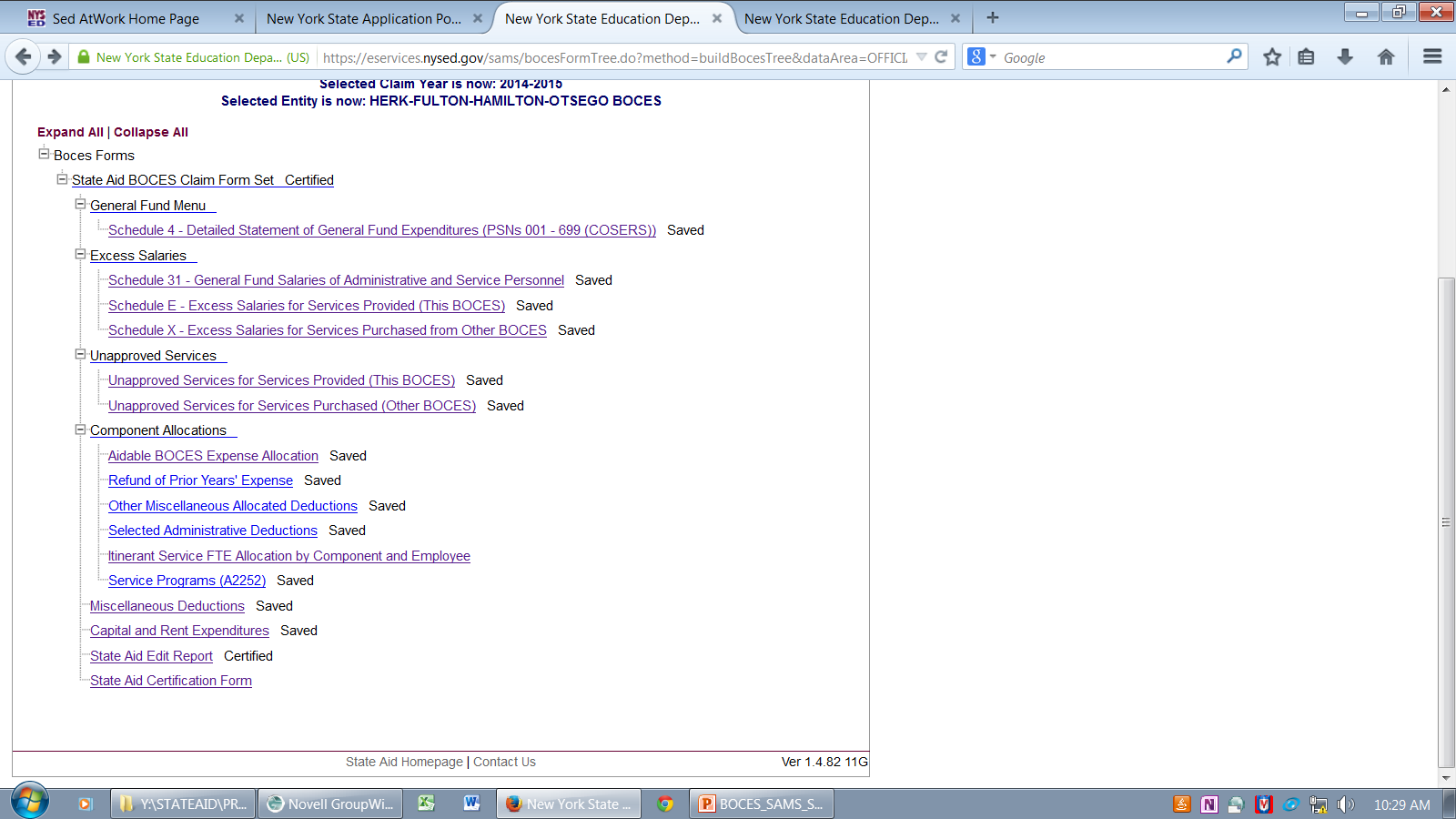 Running the Edit Exception Report
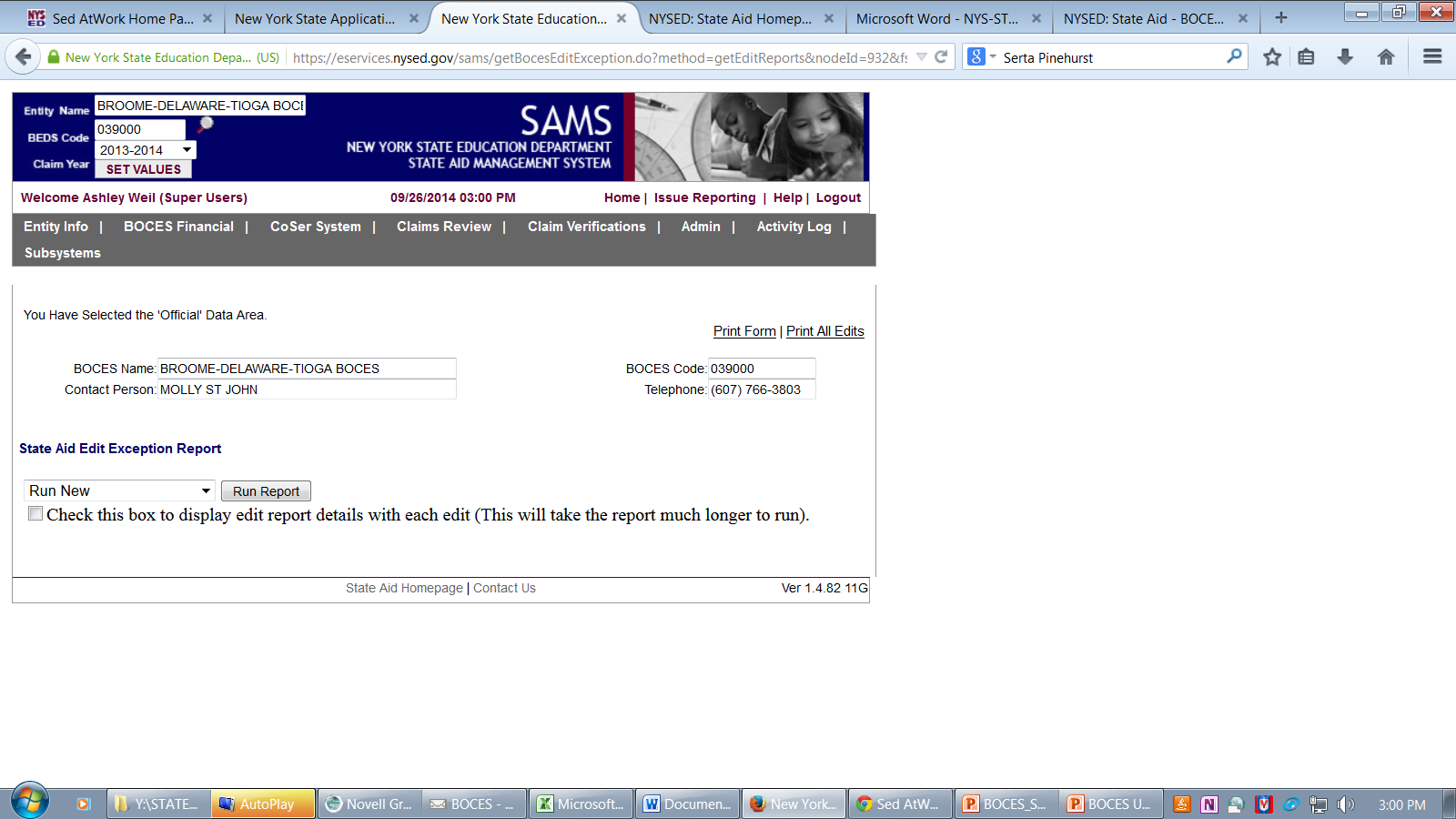 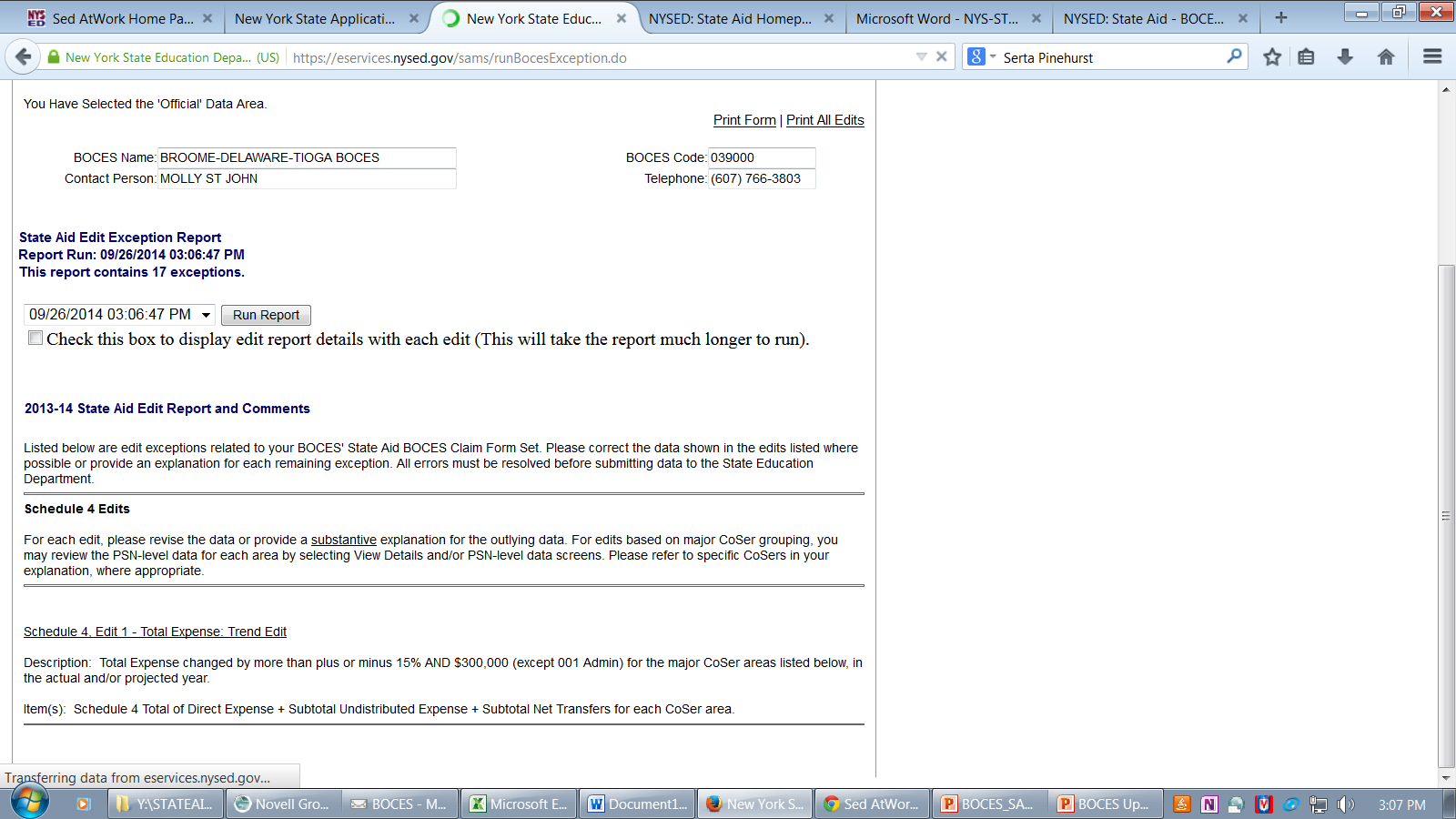 Display all ‘View Details’
Option to check a box that will display all the ‘view details’ reports for all edit exceptions, instead of choosing view details for each edit (Report will take longer)
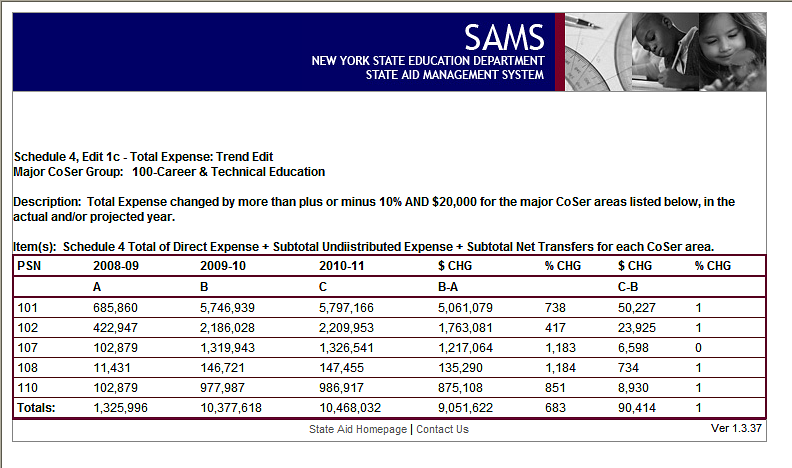 Reasons for Edit Exceptions
Common reasons for edit exceptions include:

 Missing  data 

 Large increase/decrease in year to year amounts

Significant discrepancies between component allocation  totals and BOCES-level totals

	More about edits later…
Submitting a BOCES Aid Claim
Step 6:
Certifying the BOCES State Aid Claim
Certifying the BOCES Aid Claim
The Certification Form can be found in the BOCES Official Data Area at the end of the menu choices under “State Aid BOCES Claim Form Set”
The form set must be Certified by the District Superintendent; please check that the DS has a valid SAMS account/password before it’s time to certify
The Edit Report  must be in the “Ready” state before Certification
Certify and Submit your data to State  Aid.


To verify that SED has “received” your submission, check that the activity log has a data state entry of “Certified” for the form set you submitted.
You may not upload another file until you receive a “Clean,” “Clean with Issues, or “Rejected” email notice from SED
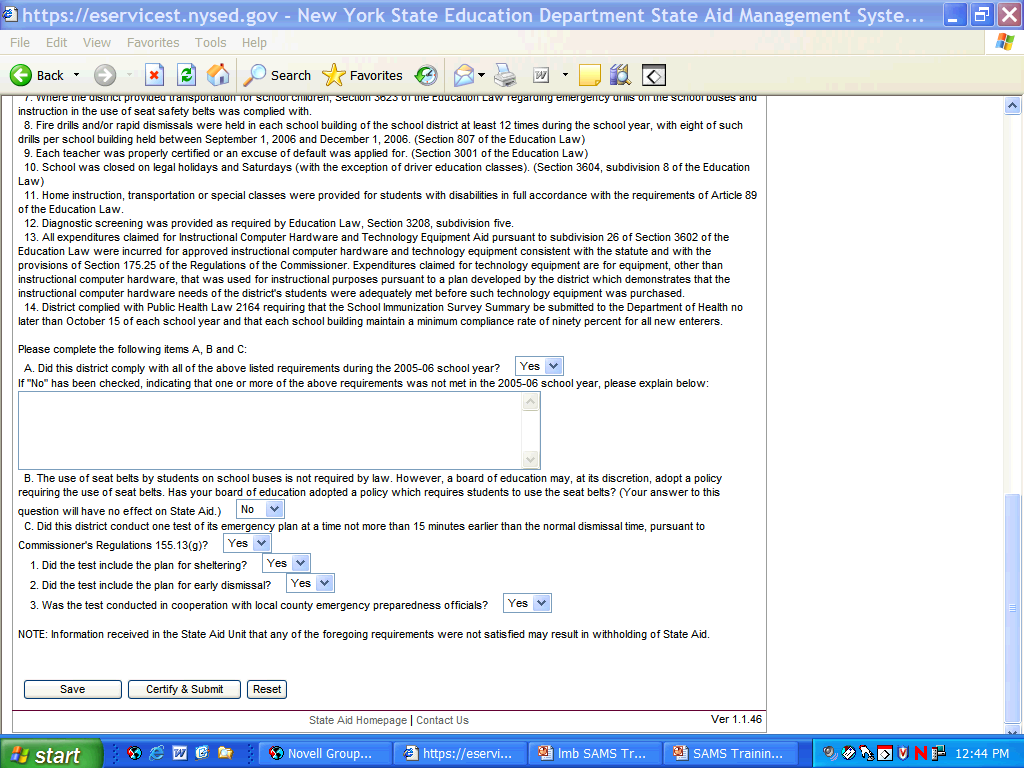 Submitting a BOCES Aid Claim
Step 7:
Go to Activity Log to Verify Successful Submission
Verify Certification on Activity Log
If the Activity Log shows the data state of the BOCES State Aid Claim Form Set and the BOCES State Aid Claim Edit Report is Certified, that means the claim has been submitted and is awaiting SED review

When the data state becomes Edit in Progress, SED has begun to review
Activity Log
Allows you to track all activities and status associated with the data you have submitted to State Aid and the CoSer System.  
Information displayed in the activity log will let you:
Verify the data state and data state date of any form set: (e.g. Certified, Clean)
Identify when a Form Set has been Rejected and needs your Attention (edit rejected, correction rejected, revision rejected)
Review automated correspondence sent by SED
Identify BOCES or SED staff responsible for each activity 
Can filter sort by Form Set
Can sort by any column on the log by left-clicking on the column heading.
Activity Log
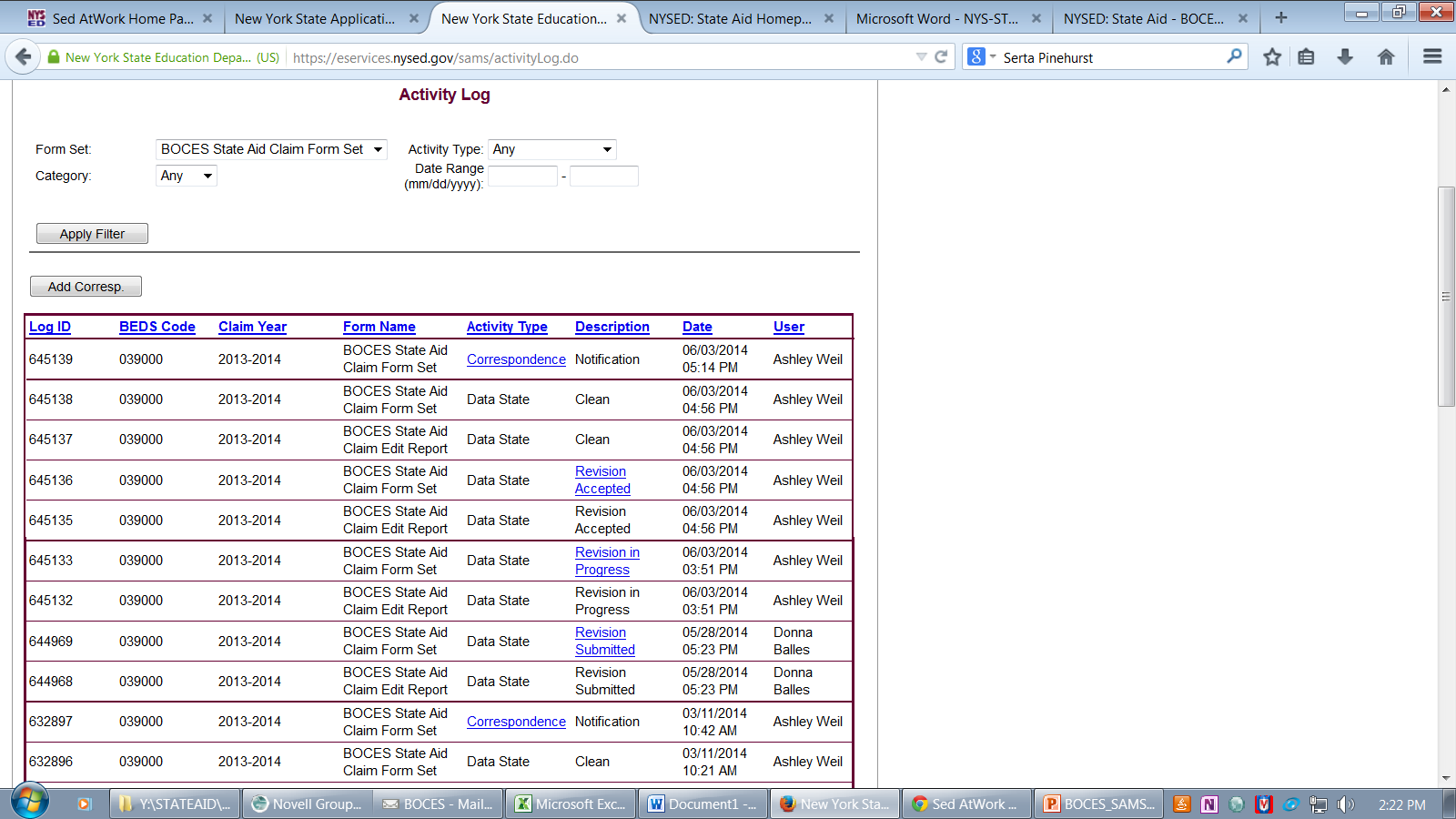 Using the Activity  Log
Use Activity Log to confirm all interactions with SAMS  
BOCES should confirm that each action taken; e.g., Certify, Submit Revision, etc. that the expected  data state appears on the log
Watch for Rejected State – the ball’s in your park; you must run a new edit report to see SED comments and either change problem data or provide additional explanation

Your State Aid form set has not been accepted by SED for inclusion in the Nov 15 DB until activity log shows Clean or Clean with Issues!  Corrections or revisions submitted are not included in SAMS official until activity log shows Corrections Accepted  or Revision Accepted
Activity Log: About SAMS Data States
Revising Data in SAMS
Revision Data Area
The Revision Data area is used to make changes/corrections to your data ONLY after your initial data has been  “Certified, Submitted, and Reviewed by SED.”
STEP 2
Submit your Changes
You must submit your changes to State Aid for any form that was modified.
Select “BOCES Financial Change Submission Form.
Click Submit Changes
Wait for SED to Clean, Clean with Issues or Reject before uploading another XML file.
STEP 1
 Make your Changes
Generate a new data file from your financial system.
Import new data file into REVISION data area
Check the VER (Validation Error Report) for what was loaded into SAMS
Run the Edit Exception Report
Address errors, make comments, “Save and Ready”
Step 2: Submit your changes
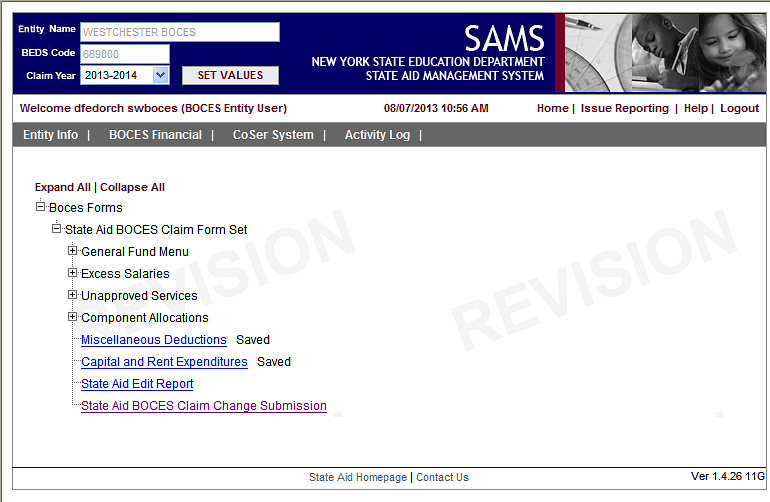 Change Submission Summary
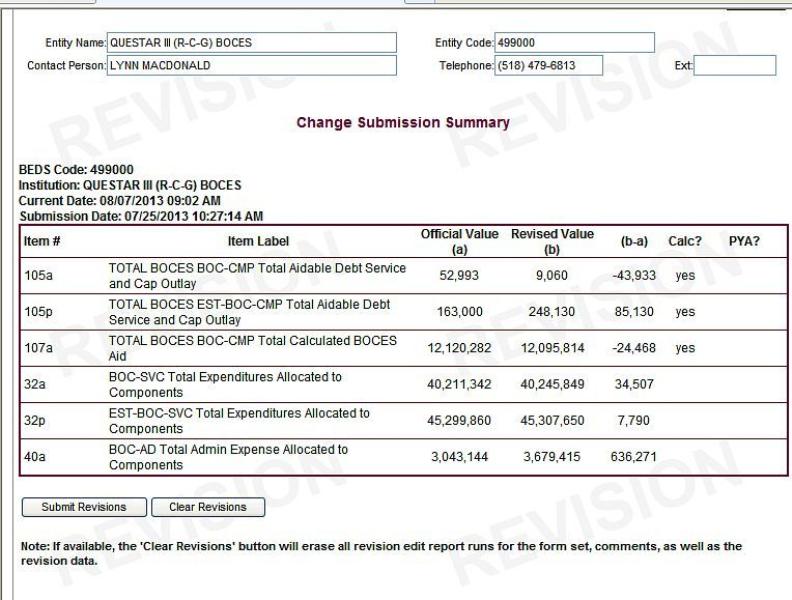 BOCES SAMS Financial Reports (Overview)
Accessing BOCES SAMS Financial Reports
Easiest way to see the list of all available reports: Click on ‘BOCES Financial’ from the BOCES SAMS Main Menu

Some reports are for individual PSNs, some for individual components, some are BOCES level

Filter options and instructions vary across reports
BOCES Financial Menu Links
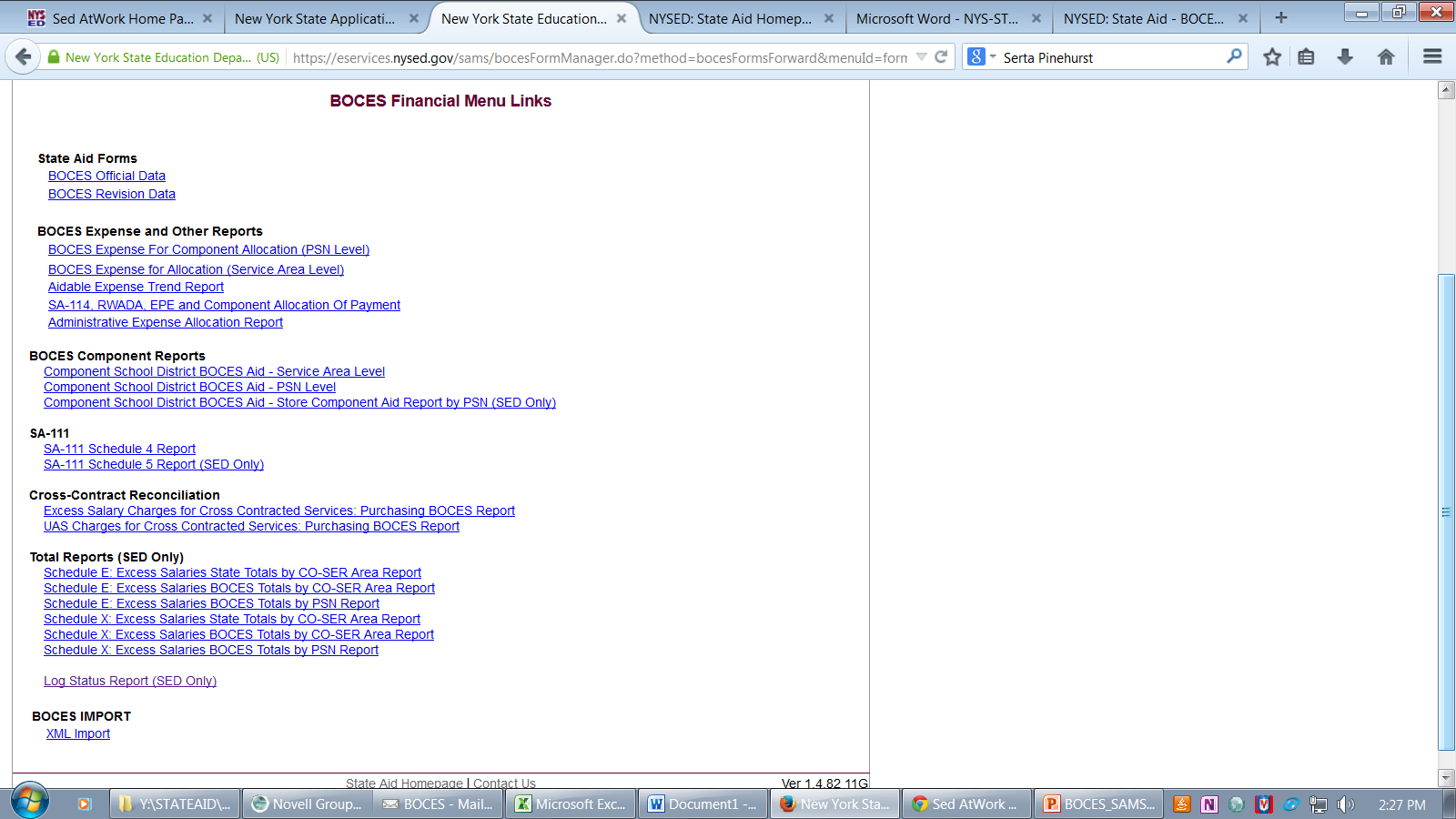 BOCES SAMS Financial Reports
Financial reports that can be accessed in BOCES/SAMS.

  BOCES Report DEMO
Selected Report Filter Options
Select Data Area
Official – Reports usually viewed here 
Revision – View here to see impact after uploading revisions

Select Data Version Date
Midnight Last Night (always source of Public Web View when selected reports are published in late fall)
Current Date/Time
Snapshot – Select an available snapshot (E.g. Nov. 15, 2021 database, or Feb. 2022 BOCES payment)

Some reports have other filter options
Snapshots
Display data on a report as it existed at a point in time

Snapshots are now available for most reports in SAMS

Use to compare current aids with aids computed as of a payment date, November 15 database, Sept. payment, etc. 

Due to snapshot capability, SED no longer mails printed output reports to BOCES after each payment
Component School District BOCES Aid Report – Service Area Level
Determines actual aid payable this year
Found under ‘BOCES Component Reports’ heading on menu
Choose a district to see aid calculated by service area and total aid payable to district
Selected aid ratio and aid amounts may not be valid until item #7 (tax levy) has data, indicating district has saved the ST-3 form
All expense amounts are based on BOCES reporting
Component School District BOCES Aid Report – PSN Level
Found under ‘BOCES Component Reports’ heading on menu
Contains same data as service level cmp report (alloc exp, all cmp deductions, aidable expense, current yr aid), but report displays data by individual PSN
User can choose one PSN, all PSNs, or all PSNs in a service area
User can choose one component or all components
Understanding the Edit Report
Major CoSer area trend edits
You see this at the start of this section of the edit report:

Schedule 4, Edit 1 - Total Expense: Trend Edit

Description:  Total Expense changed by more than plus or minus 15% AND $300,000 for the major CoSer areas listed below, in the actual and/or projected year.
Item(s):  Schedule 4 Total of Direct Expense + Subtotal Undistributed Expense + Subtotal Net Transfers for each CoSer area.
Major CoSer area trend edits
These edit parameters are applied to changes in the total of expense items listed above for all PSNs in the each major service area

Report will show you only the service areas for which the total svc area expense change exceeded the parameters in either the actual or projected year
Sample Trend Edit
The edit appears only because the bottom row total change from 12-13 to 13-14 exceeds 15% and $300K. The detail table displays shows all PSNs with data in this services area; however, the BOCES need only explain the ‘prior to actual’ change in PSN 435 in the comment on this edit, as that change is primarily responsible for the exception.
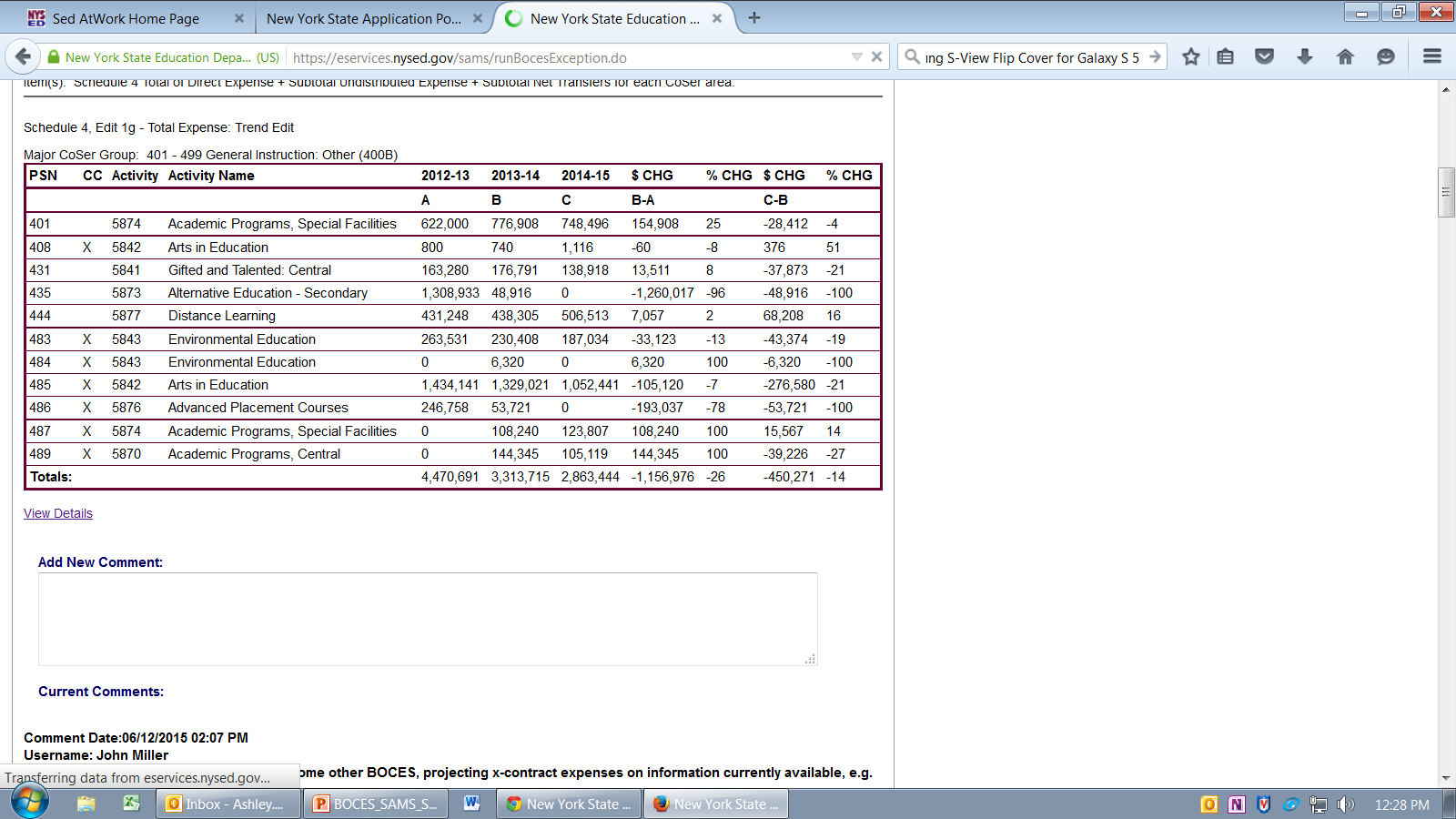 Major CoSer area Trend Edits
How to Respond Do’s and Don’t
Do: explain the trend in total change, for one or both year-to- year comparisons
		
Don’t: explain the change in each and every PSN listed; remember that detail table lists all PSNs in the service area, but the edit exception is due to large changes in the totals for the service area

But: trend in total change may be due substantially or primarily to change in one or two PSNs, in which case it’s OK to only explain fluctuation in that PSN
Trend Edits Suggestions
Look at prior to actual change and actual to projected change separately……and together

Provide best insight you can into the fluctuation in the service area. 
Sample explanations:

One year ‘spike’ because.…
Multiple year downward trend because…
Participation in PSN 456 fluctuates a lot from year to year and is the source of most of the fluctuation in the whole service area…
Rent and Capital Edits
4 separate, “0” edits that will tell you that you have reported no data in rent for current aid year, projected rent, capital for current aid year, projected capital: BOCES must confirm in comment area that “0 is OK” or resubmit

(Failing to report any capital and/or rent expense is a recurring problem; following the review guidance above prior to certifying the claim should reveal this error before edit report is run)
Rent and Capital Trend Edits
Trend edits will be based on totals of component allocations
Edit will kick out if either prior to actual or actual to projected parameters are exceeded
Please provide substantive explanation for edit exceptions; e.g., for large increase/decrease in capital expense:
Example of not enough detail: Project started or Project finished
Example of too much detail: Started/finished  Project # 003 adding 3 classrooms to Building 2, Project #004 replacing windows in Bldg 3, Project # ___, etc.
Example of just right detail: Anticipate starting (or finished) HVAC project and addition of several classrooms
How to Investigate a Rent or Capital Trend Edit
Go to the Rent and Capital form in SAMS
Choose from top menu bar: BOCES Financial, State Aid Forms, Official or Revision, then click on State Aid BOCES Claim Form Set, then on Capital and Rent Expenditures
Form displays the component allocations for rent and for capital that are in SAMS; shows 3 years of expense
Missing or very wrong data is immediately visually obvious
REMEMBER: Expense for rent and capital should be reported for same year as aid year; e.g., 16-17 expense for 16-17 aid
The Rent & Capital Claim process
Rent & Capital Claim Process
These are the only expenses aided on a current year basis
In 2023-24 BOCES SAMS, report 2023-24 rent and capital expense for 2023-24 aid and
In 2024-25  BOCES SAMS, report 2024-25 estimated rent and capital expense for 2024-25 projected aid
Rent & Capital Claim Process
Rent and Capital Aid is calculated based solely on allocated rent and capital expenses submitted in the SAMS State aid claim form
Project costs, bond information, leases, SA-109, SA-116 etc, submitted to SED, affect the amounts that should be entered in the SAMS allocated rent and capital areas, but only the actual SAMS aid claim expenses determine rent and capital aid.
Rent & Capital Claim Process
The rent and capital claim process starts on October 1st  with the submission of rent and capital expense in SAMS as part of the annual aid claim
Both current and projected SAMS amounts can/should be revised throughout the claim year to reflect any significant changes in the status of leases or capital projects
Components are entitled to have their aid payments and Executive and Enacted budget projections be accurate to the best of your reporting ability
What to submit in SAMS may be straightforward, or it may require your best judgment as to how lease/project status will unfold during the current and projected school year.
Capital Claim Process
For a capital project to be aided in a claim year, the contract must be signed and an SA-139 must be submitted by June 30th of the claim year (and the contract must be signed after the Commissioner’s Approval Date (CAD)
Capital expenses may be claimed in SAMS before the contract is signed, but this should only be done if you are quite certain the contract will be signed by 6/30 of the aid year
Capital Claim Process
In addition to components’ actual debt service expense, the amount claimed  in SAMS can be the component expense paid to the BOCES for actual or anticipated BOCES project expenditures. 
However, under no circumstances will aid be paid to reimburse components for actual or anticipated project expense paid to the BOCES if no SA-139 is received by 6/30 of the aid year
If components have paid the BOCES during the aid year, and the BOCES has claimed aid, and no SA-139 is submitted by 6/30 of the aid year, BOCES should observe appropriate laws and regulations regarding the funds collected from components.
Capital Claim Process:The SA-109
The purpose of the SA-109 is to determine the exact amount per project of aidable capital expense that can be claimed for an aid year

By the end of the aid year, the allocated capital amounts on the SED-approved SA-109 and the allocated capital amounts in SAMS must be equal.

The 2018-19 claim year was the first year the SA-109 is in SAMs. 

The new forms are available as so as SAMs is released.
Capital Claim Process:The SA-109
The new facilities form set is under the State Aid BOCES Claim Form Set
The form can be filled out at your convenience
YOU CAN ONLY SUBMIT THE FORM ONCE.
Capital Claim Process:The SA-109
The projects that are loaded will be listed in the summary form
Capital Claim Process:The SA-109 Bond
Capital Claim Process:The SA-109 Bond
Capital Claim Process:The SA-109 Bond
Capital Claim Process:The SA-109 Capital
Capital Claim Process:The SA-109 Capital
Capital Claim Process:The SA-109 Capital
Capital Claim Process:The New SA-109
Capital Claim Process:SA-109
Because there can be activity on a capital project in the last weeks of the school year, and lags between Facilities Planning processing and State Aid processing, as well as wait-time for the system to process changes, finalizing your BOCES capital claim often requires engagement of BOCES and SED staff
Capital Claim Process:SA-109
The SA-109 must be completed by any BOCES that has an actual capital claim for the aid year and is due May 1st of the claim year
If capital expense was claimed in SAMS during the aid year, but by May 1st it is clear there will be no actual claim, then no SA-109 is needed, but the BOCES must revise SAMS to delete the allocated capital expense
Extensions beyond May 1st may be granted if a contract will be signed by June 30th but has not been signed by May 1st, or possibly for other reasons. The BOCES should contact SED to discuss the specific situation
Rent Claim Process:SA-116
The purpose of the SA-116 is to determine the exact amount of aidable  rent expense that can be claimed for an aid year
By the end of the aid year, the allocated rent amounts on the SED-approved SA-116 and the allocated rent amounts in SAMS must be equal.
SED reviews the SA-116, and then advises the BOCES whether a SAMS revision should be submitted to reflect the actual SA-116 claim, OR  whether the SA-116 should be revised. 
SED would appreciate prompt action in these cases as the ‘off-line’ nature of this process makes it cumbersome to track compliance
Rent Claim Process: SA-116A
The SA-116 must be completed by any BOCES that has an actual rent claim for the aid year and is due May 1st of the claim year
Extensions beyond May 1st may be granted on a case by case basis. The BOCES should contact SED to discuss the specific situation.
Capital Claim Process:The SA-116A
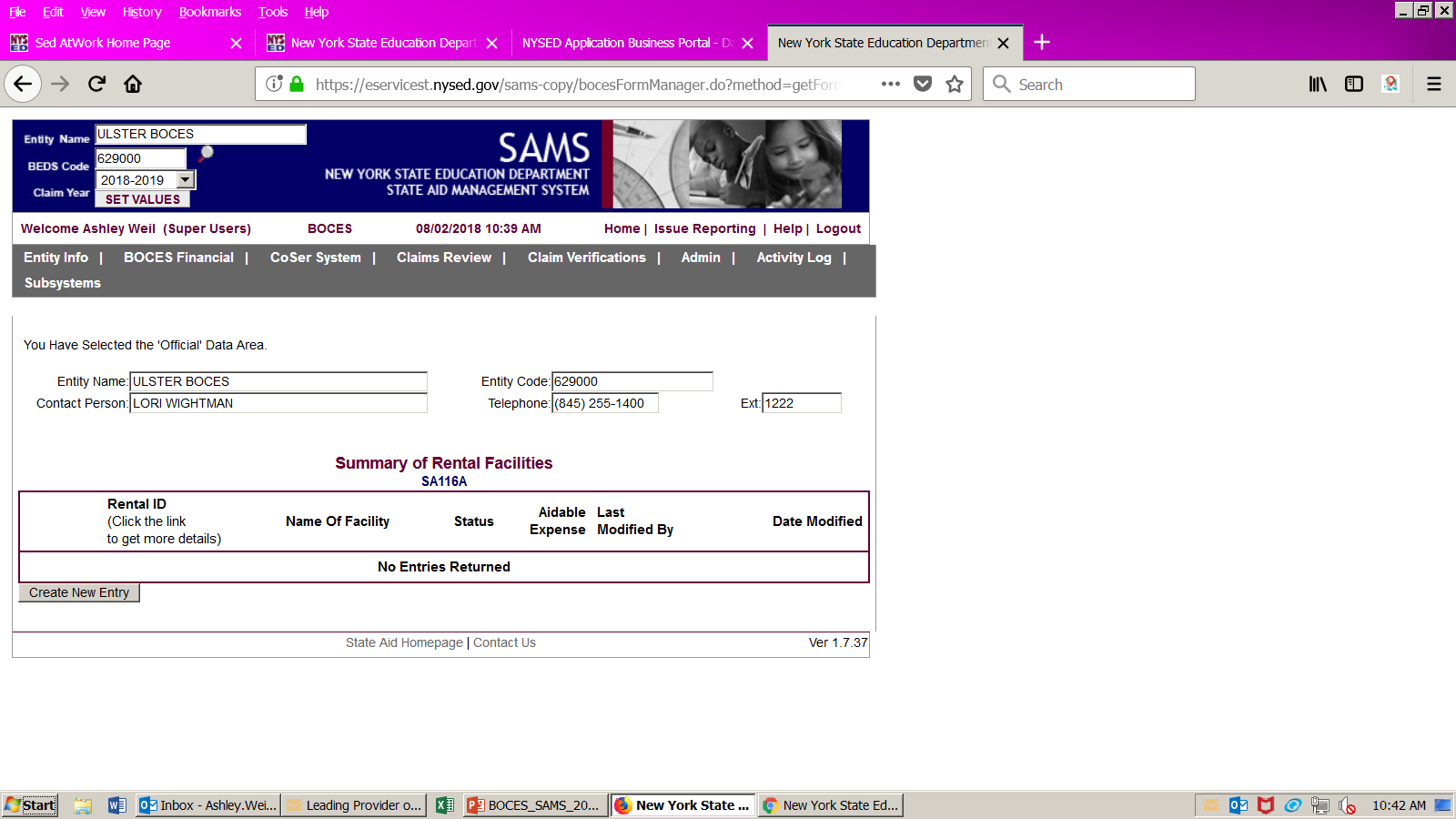 The projects that are loaded will be listed in the summary form
Capital Claim Process:The SA-116A
Capital Claim Process:The SA-116A
Capital Claim Process:The SA-116A
Capital Claim Process:The SA-116A
Capital Claim Process:The Capital Claim Edit Report
Capital Claim Process:The Capital Claim Edit Report
Capital Claim Process:The Capital Claim Edit Report
Capital Claim Process:The Capital Claim Edit Report
Capital Claim Process:The Capital Claim Edit Report
Fall Deadlines for Submission
October 2 – BOCES Financial Data Set must be Certified

Reminder - Edit Report must be marked “Ready” before District Superintendent can Certify
Reminder – The Certify/Submit button must be pressed for State Aid to be able to review the file
Submissions must be substantially complete for both current and projected year before being certified

November 1st : Last day to submit revisions to guarantee SED processing in time to be included in Nov. frozen data file
Questions?
Please feel free to contact the State Aid office with any questions regarding the reviewing and submission of your BOCES State Aid claim.
Contact us:
State Aid Office:
	 518-474-2977
Email:  OMSSAMS@NYSED.GOV 
Attn:BOCES
Website:   https://stateaid.nysed.gov